Муниципальное 
Общеобразовательное  Учреждение     «Средняя  Общеобразовательная Школа №1 ст. Архонская»
Свойства логарифмической функции.Логарифмические уравнения.
Учитель математики Кусей Л.А.
Считай несчастным тот день или тот час, в который ты не усвоил ничего нового и ничего не прибавил к своему образованию. Коменский Я.А.
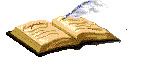 Цели урока:
Дидактическая:
1) продолжить формирование ЗУН при решении логарифмических уравнений;
2) систематизировать методы решения логарифмических уравнений;
3) учить применять полученные знания при решении заданий повышенной сложности;
4) совершенствовать, развивать и углублять ЗУН по данной теме;
Развивающая:
1) развивать логическое мышление, память, познавательный интерес;
2) формировать математическую речь;
3) вырабатывать умение анализировать и сравнивать;
Воспитательная:
1) воспитывать аккуратность при оформлении сложных задач, трудолюбие;
2) воспитывать умению выслушивать мнение других.
3) воспитывать самостоятельность при выборе жизненного пути, будущей профессии.
Определение логарифма
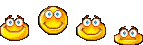 Логарифмом  числа b по снованию a называется показатель степени  x, в которую нужно возвести основание a, чтобы получить  число b.
				X = logab
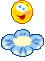 Свойства логарифмов
Логарифм 
	произведения,
	частного и 	степени:

1. logaxy = loga|x| + loga|y|, xy> 0
2. loga     = loga|x| - loga|y| , xy>0
3. logaxk= k logax, x>0
Основное
логарифмическое
тождество:
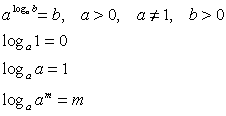 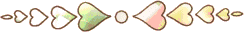 Вычислить:
Какое уравнение называется простейшим логарифмическим уравнением?
Ответ:Простейшее логарифмическое уравнение − это уравнение вида                  , где            ,          . Оно имеет единственное решение                при любом b.
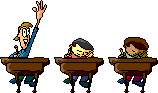 Основные приемы решения 
логарифмических уравнений:
1.Использование определение логарифма.
2. Потенцирование логарифмического уравнения.
3. Введение новой переменной.
4. Логарифмирование обеих частей уравнения.
5. Графический способ. Использование свойств функций.
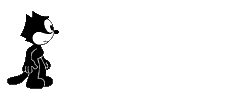 По определению логарифма:
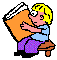 Потенцирование логарифмического уравнения.
равносильно каждой из следующих систем
и
Потенцирование логарифмического уравнения. Найти х:
Решение
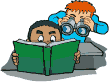 равносильно каждой из следующих систем
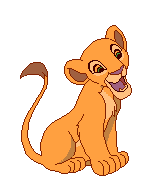 и
Решение
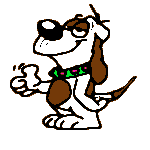 1. Укажите множество значений функции
Ответ:
1)
2)
3)
4)
2. Решите уравнение
3. Решите уравнение
4. Решите уравнение  (если уравнение имеет более одного корня, то в ответе укажите их сумму)

5. Решите уравнение
Экзаменационное задание (ЕГЭ).
Найти сумму квадратов корней уравнения:
                  · (8lg  · lg  -1)=0
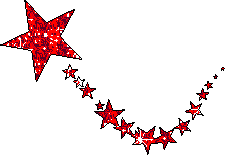 Разноуровневая самостоятельная работа
Вариант 1

1. Найдите сумму корней уравнения (или корень, если он единственный)


 2. Решите уравнение :
Вариант 2
Найдите произведение корней уравнения (или корень, если он единственный)  

2. Решите уравнение
Вариант 3
1. Найдите сумму корней уравнения (или корень, если он единственный) 


2. Решите уравнение
Итог урока
Математика – основа и царица всех наук,
И тебе с ней подружиться я советую, мой друг.
Ее мудрые законы, если будешь выполнять,
Свои знанья приумножишь,
Станешь ты их применять.
Сможешь по морю ты плавать,
Сможешь в космосе летать.
Дом построить людям сможешь:
Будет он сто лет стоять.
Не ленись, трудись, старайся,
Познавая соль наук
Все доказывать пытайся,
Но не покладая рук.
Станет пусть бином Ньютона
Для тебя, как друг родной,
Как в футболе Марадонна,
В алгебре он основной.
Синус, косинус и тангенс
Должен знать ты на зубок.
И конечно же котангенс,–
Это точно, мой дружок.
Если это все изучишь,
Если твердо будешь знать,
То, возможно, ты сумеешь
Звезды в небе сосчитать
Сегодня на уроке все очень хорошо работали.
Молодцы, ребята!
Домашнее задание:
П. 8.3
№ 8.8, 8.11